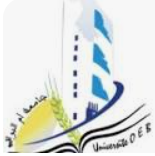 People’s Democratic Republic of Algeria    Ministry of Higher Education and Scientific ResearchUniversity of Oum El Bouaghi Faculty of Letters and Foreign LanguagesDepartment of English
The American School and The Poetics of Comparison
Presented by:   Dr. Salah Eddine AAID
01
Introduction
Reaction to the French School / Barrier-free school
The second half of the twentieth century
"comparative literature should not be regarded as a discipline on its own but rather as a connecting link between subjects or 'subject areas”  (Remak 3).
Key Figure/ 1
Henry Remak (1916-2009)
1916 Jewish family in Germany   
1936 to reside in Bloomington 
 1940S /PHD , Chicago Univ
1948-1987/ IU(Comparative tendency)
The modern German novel and novella. 
The history and principles of Comparative Literature
 as a discipline, 
Franco-German literary and cultural relations,
 European Romanticism, German and European Realism
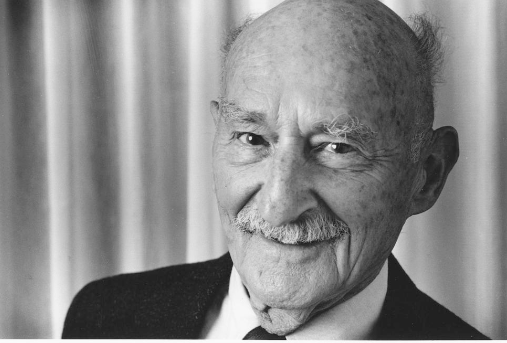 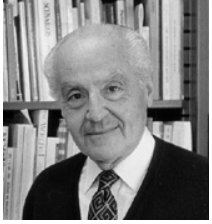 Key Figure/ 2
Ihab Hassan (1925-2015)  
Cairo/1925 –Emigration 1946
 Professor at the University of Wisconsin–Milwaukee
 1990/Resident Fellow at the Humanities Research Institute of the University of California, Irvine
Postmodern advocator/ theorist and critic
Radical Innocence: Studies in the Contemporary American Novel (1961), The Literature of Silence: Henry Miller and Samuel Beckett (1967)
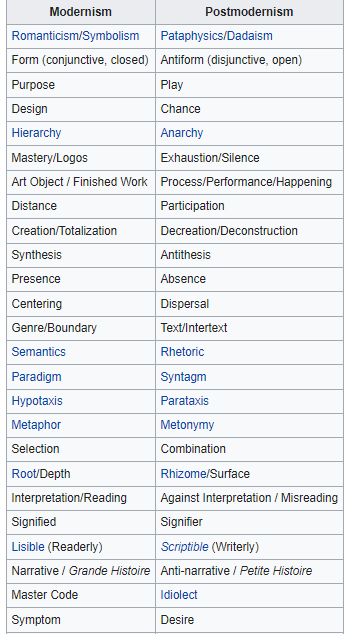 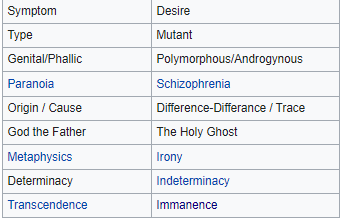 (The Dismemberment of Orpheus 269)
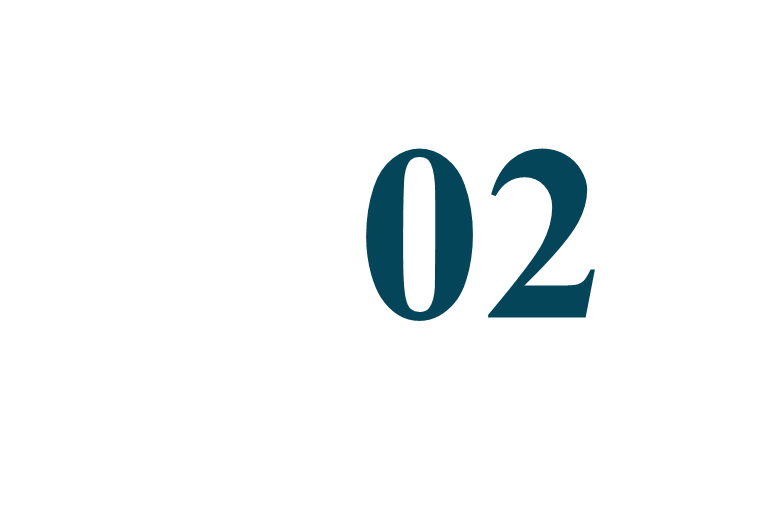 Key Premises
1- Moving beyond the ideology of nationalism to embrace interdisciplinarity and universalism (the depoliticization of the field).“The American perspective on comparative literature was based from the start on ideas of interdisciplinarity and universalism" (Bassnett 33). Charles Mills 1890s/ Literature Philology
2- Binary study is not the core of the comparative method, but a mere form of it.“The study of a single literature may be just as scientifically comparative literature if it seeks the reason and law of the literature in the psychology of the race or of humanity” (Gayley 102)                                       Humanity's collective achievements
3-A comparison thus can be made between:A- Two or more different literaturesi.e.- Mark Twain vs Edward Bellamy (Utopian discourse) A Connecticut Yankee vs. Looking BackwardB-  Literature and other fields of recognition Novel vs. Adaption/moviePoetry vs. Music
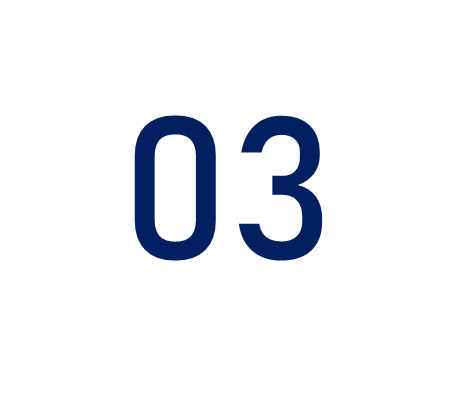 The 'Parallelism' Theory
The concept of influence/imitation is presumptuous and restrictive. (Context is ignored)  (Ihab Hassan) 
Ie, Roussou and Byron’s influence on romantic attitudes in 19th century as the only causal factor is misleading. 
                            
                    Contextual need for renewal / moving beyond the restrictive rules of classicism.
                    19th century audience was culturally ready for new ideas and philosophies : ie Goethe’s Die Lieden des Jungen
Werthers/The Sorrows of Young Werther or Fitzgerald's translation of “Rubaiyat” by Omar Khayyam.
Parallelism instead of influence
- Similitudes between social and historical evolutions regardless of direct contact.
 ie, Feudal period   =) social and political relations =) the same pattern of thoughts/literary orientations.  

- Parallel theory dictates that the comparatist should find common premises that connect between different authors and literary tendencies or a pattern of thought.
04
The 'Intertextuality' Theory
Definition
Intext :  textual relations/network via evocation, referencing, allusion …etc. that shape the reading of the target text (Enani,; Barthes).
Hypotext: components of the influencing text.
Hypertext: the content of the influenced text.  
Trnastextuality/network: common structural pattern + linguistic raw materials. 
“A mutual exchange of the sign system between texts," using one stylistic system rather than another. (Roudiz as translated by Kristieva, 1980)
Example
“There is always another text that strives to exist
under the 'hypertext’ ” (Enani, 2005).
The replication and reworking of origianl forms, styles, technqies etcs.  Think of the following literary works:
-   Oedipus
Holy Grail
King Solomon ‘s Mines              - Ulysses 
Don Quixote
Heart of Darkness                       - The Waste Land
The Waste Land by T. S. Eliot /Flaubert's Salammbô
Allusion as an intertextual device
Reworking the present via the lens of the past and vice versa. 
Example:  Allusions to Dante’s Circle of Hell 

Metonymy 
Anne Muller’s "Flaubert's Salammbô: Exotic Text and Inter Text”
the exotic morphemes =) variants for familiar ones in Madame Bovary.
Ie, 'Zaimph’ : gown/ dress/voile; vêtement; robe =)  Sacred/ Goddess
05
CONCLUSION
‘Intertextuality' in the process of translation/ Enani.
Idiomatic translation/ violation 
Comparative Moments: Shakespeare's Anthony and Cleopatra and Romeo and Juliet and Eliot's The Waste Land  vs. translated versions by Lewis Awad .
Ie, Barge =) Chair  =)  El kurssi (bible and Quran ‘s recurring image)
Michael Holquist asserts that comparative literature's development as a discipline in the twentieth century has affected other academic disciplines in most of Europe. Reflection trope: Literature as body of water.
Ie, Michelle E. Bloom and “Wax Fiction”: Narratives in which statues assume life: Pygmalion 
Ovid =) Shaw =) Champfleury's "L' Homme aux Figures de Cire ”  =) Balzac’s "Le Chef-d'oeuvre Inconnu” =) E.T. Hoffmann's "Der Sandmann". / Wax Figures and Robbots
         
       Comparative and general  literature (Vast scope of duality)/ Accuracy  / Rabid nationalism
06
Key Insights to Retain from Tutorial “I”
1- Peter the Great (1682–1725)
2-Catherine II (1762–1796)     =) cultural influence 
3- American school and parallelism theory (similar context or social realities)
4-Fyodor Dostoevsky vs. Coetzee
5- Dostoevsky and the use of French as an index of corruption and pride.
6- Thematic comparison between Disgrace and Notes from the Underground: suffering and self-hatred
6-References
Bassnett, Susan. Comparative Literature: A Critical Introduction, Blackwell, 1993. 
Enani, Mohamed M.  Comparative Moments, GEBO, 1996.
Enani,  Mohamed M. Theories of Comparative Literature. Cairo, 2005.
Gayley, Charles Mills. "What is Comparative Literature?“, The Atlantic Monthly (92), 1993.  
Hassan, Ihab. "The Problem of Influence in Literary History: Notes Towards a Definition" American Journal of Aesthetics and Art Criticism (14), 1955.
Hassan, Ihab. The Dismemberment of Orpheus: Toward a Postmodern Literature, Oxford University Press, 1971.
Kristeva, Julia. Desire in Language: A Semiotic Approach to Literature and Art,  Blackwell, 1980. 
Remak, Henry. 'Comparative Literature: Its Definition and Function', in Newton Stallknecht and H. Frenz (eds.), Comparative Literature: Method and Perspective.